Kể chuyện:
Chim sơn ca và bông cúc trắng
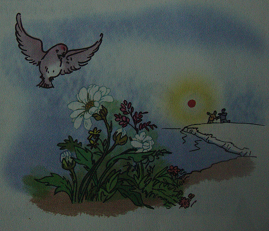 Kể chuyện:
Chim sơn ca và bông cúc trắng
Bài 1: Dựa vào gợi ý dưới đây, kể lại từng đoạn câu chuyện Chim sơn ca và bông cúc trắng:
Đoạn 1: Cuộc sống tự do, sung sướng của chim sơn ca và bông cúc.
   - Bông cúc mọc ở đâu?
   - Bông cúc đẹp như thế nào?
   - Sơn ca đã làm gì và nói gì?
   - Bông cúc vui như thế nào khi nghe chim khen ngợi?
b) Đoạn 2: Sơn ca bị cầm tù
   - Chuyện gì xảy ra vào sáng hôm sau?
   - Bông cúc muốn làm gì?
c) Đoạn 3: Trong tù
  - Chuyện gì xảy ra với bông cúc?
  - Sơn ca và bông cúc thương nhau như thế nào?
d) Đoạn 4: Sự ân hận muộn màng.
  - Thấy sơn ca chết, cậu bé đã làm gì?
  - Các cậu bé có gì đáng trách?
Kể chuyện:
Chim sơn ca và bông cúc trắng
Bài 1: Dựa vào gợi ý, kể lại từng đoạn câu chuyện Chim sơn ca và bông cúc trắng:
Đoạn 1: 
  
  - Bông cúc mọc ở đâu?
   - Bông cúc đẹp như thế nào?
   - Sơn ca đã làm gì và nói gì?
   - Bông cúc vui như thế nào khi nghe chim khen ngợi?
Cuộc sống tự do, sung sướng của chim sơn ca và bông cúc.
Kể chuyện:
Chim sơn ca và bông cúc trắng
Bài 1: Dựa vào gợi ý, kể lại từng đoạn câu chuyện Chim sơn ca và bông cúc trắng:
b) Đoạn 2: 
   - Chuyện gì xảy ra vào sáng hôm sau?
   - Bông cúc muốn làm gì?
Sơn ca bị cầm tù,
Kể chuyện:
Chim sơn ca và bông cúc trắng
Bài 1: Dựa vào gợi ý, kể lại từng đoạn câu chuyện Chim sơn ca và bông cúc trắng:
c) Đoạn 3: 
  - Chuyện gì xảy ra với bông cúc?
  - Sơn ca và bông cúc thương nhau như thế nào?
Trong tù
Kể chuyện:
Chim sơn ca và bông cúc trắng
Bài 1: Dựa vào gợi ý, kể lại từng đoạn câu chuyện Chim sơn ca và bông cúc trắng:
d) Đoạn 4: 
  - Thấy sơn ca chết, cậu bé đã làm gì?
  - Các cậu bé có gì đáng trách?
Sự ân hận muộn màng.
Kể chuyện:
Chim sơn ca và bông cúc trắng
Bài 2: Kể lại toàn bộ câu chuyện